Остап Вишня
1889-1956
Факти з життя
Громадська діяльність
Творчість
Досягнення в літературі
Остап Вишня - письменник гуморист. 
Упродовж життя написав близько двох з половиною тисяч творів:
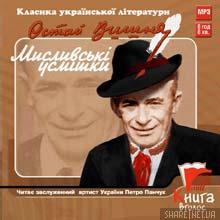 Започаткував у літературі новий жанр — усмішку (різновид гумористичного оповідання, у якому оповідь про події була короткою, точною, дотепною і доброю). 

Провідна тема всієї творчості письменника: розвінчання недоліків людини і суспільства.
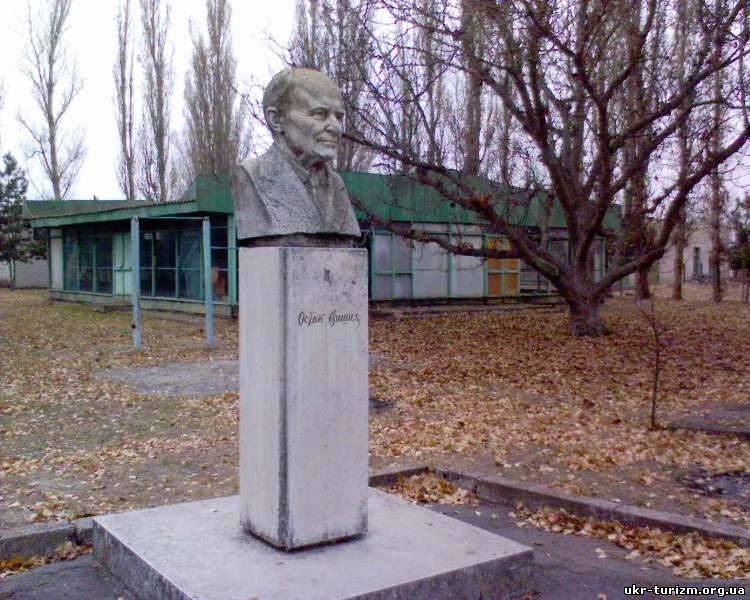 28 вересня 1956 - смерть, що постійно чатувала на нього, наздогнала. 
   
Поховали Остапа Вишню на Байковому кладовищі в Києві.